Bua na Cainte p 86
Sentences
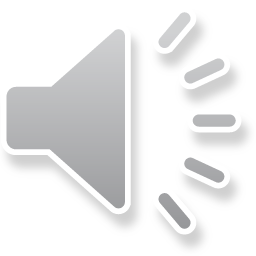